KEBIJAKANPENGEMBANGAN PROFESI GURU
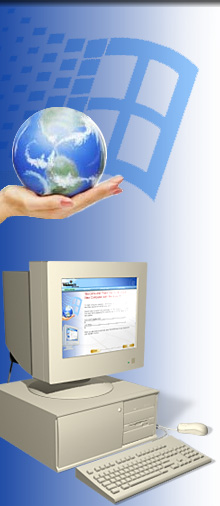 Oleh
DR. SUNYONO, M.Si., Dkk.
(DOSEN FKIP UNIVERSITAS LAMPUNG)
BAHAN TAYANGAN
MATERI KPPG – PLPG 2016
SUBRAYON 107 UNIVERSITAS LAMPUNG
BANDAR LAMPUNG
1
Dr. Sunyono, M.Si.  FKIP Unila, 2016
UU No. 14 Tahun 2005: guru adalah pendidik profesional dengan tugas utama mendidik, mengajar, membimbing, mengarahkan, melatih, menilai, dan mengevaluasi peserta didik pada pendidikan anak usia dini jalur pendidikan formal, pendidikan dasar, dan pendidikan menengah.
Dr. Sunyono, M.Si.  FKIP Unila, 2016
2
Implikasi dari UU No. 14 Tahun 2005: guru harus menjalani proses sertifikasi untuk mendapatkan Sertifikat Pendidik. Guru yang diangkat sejak diundangkannya UU ini, menempuh program sertifikasi guru dalam jabatan, yang diharapkan bisa tuntas sampai dengan tahun 2015.
Dr. Sunyono, M.Si.  FKIP Unila, 2016
3
Apakah makna profesional itu ?
Istilah profesional (KBBI, 2003)
1. bersangkutan dng profesi;
2. memerlukan kepandaian khusus untuk  
       menjalankannya
3. mengharuskan adanya pembayaran 
       untuk melakukannya (lawan amatir)
Dr. Sunyono, M.Si.  FKIP Unila, 2016
4
Kompetensi
Memahami  kebijakan  umum  pembinaan  dan  pengembangan  profesi  guru.
Memahami    esensi,    prinsip,    jenis    program    pengembangan    keprofesian    guru    secara berkelanjutan, serta uji kompetensi guru dan dampak ikutanya.
Memahami makna, persyaratan, prinsip-prinsip, tahap-tahap pelaksanaan, dan konversi nilai penilaian kinerja guru.
Dr. Sunyono, M.Si.  FKIP Unila, 2016
5
Kompetensi
Memahami esensi dan ranah pembinaan dan pengembangan guru, khususnya berkaitan dengan keprofesian dan karir.
Memahami konsep, prinsip atau asas, dan jenis-jenis penghargaan dan perlindungan kepada guru, termasuk kesejahteraannya.
Memahami dan mampu mengaplikasikan esensi etika profesi guru dalam pelaksanaan proses pendidikan dan pembelajaran secara profesional, baik di kelas, di luar kelas, maupun di masyarakat.
Dr. Sunyono, M.Si.  FKIP Unila, 2016
6
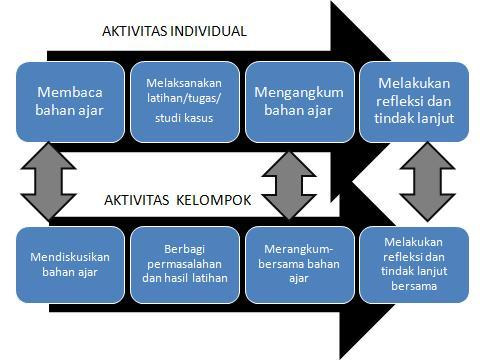 Dr. Sunyono, M.Si.  FKIP Unila, 2016
7
KEBIJAKAN UMUM PEMBINAAN DAN PENGEMBANGAN GURU
Pada tahun 2012 dst. pembinaan dan pengembangan profesi guru harus dilakukan secara simultan, yaitu menyinergikan   dimensi   analisis   kebutuhan,   penyediaan,   rekruitmen,   seleksi,   penempatan, redistribusi, evaluasi kinerja, pengembangan keprofesian berkelanjutan, pengawasan etika profesi, dsb.
Dr. Sunyono, M.Si.  FKIP Unila, 2016
8
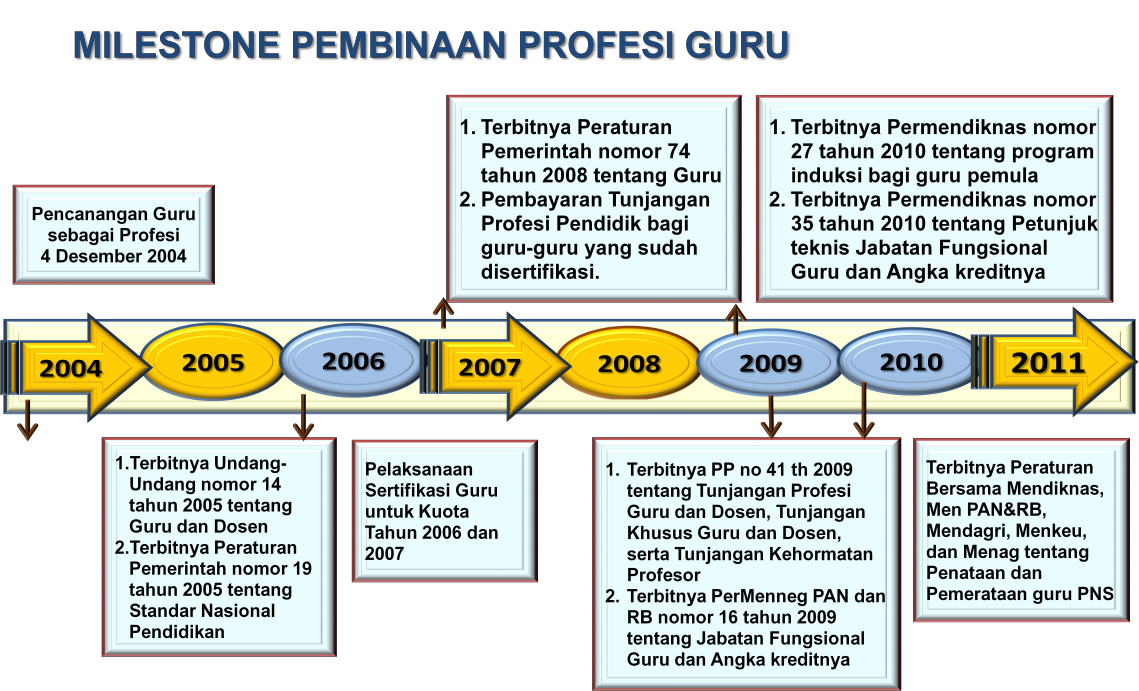 Dr. Sunyono, M.Si.  FKIP Unila, 2016
9
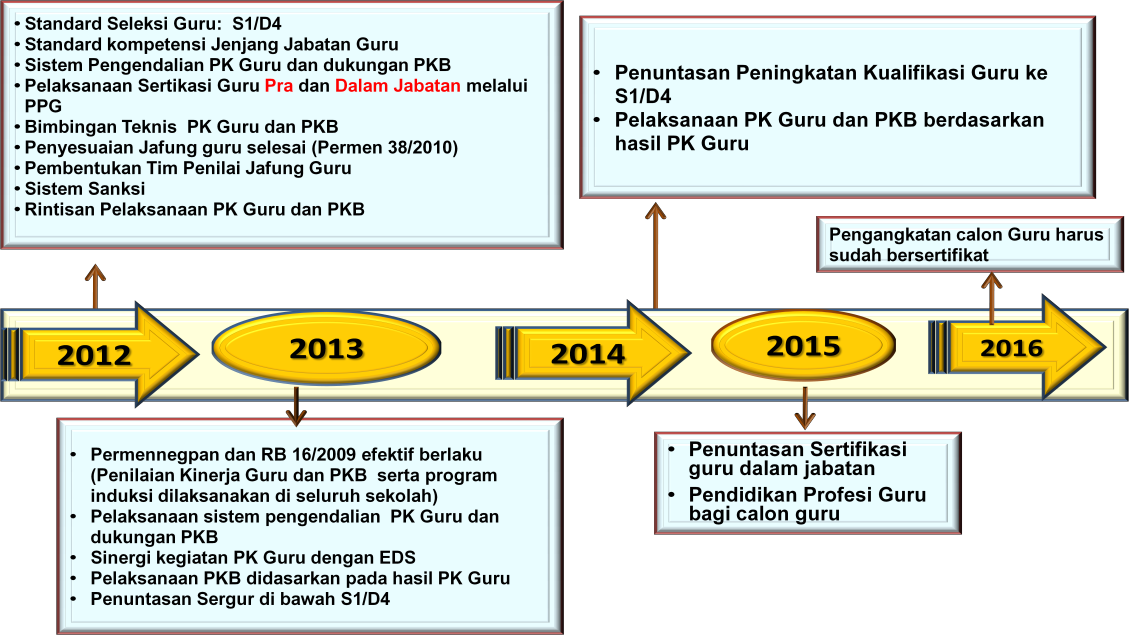 Dr. Sunyono, M.Si.  FKIP Unila, 2016
10
Mewujudkan guru profesional
(1) penyediaan guru berbasis 
        perguruan tinggi,
(2) induksi guru pemula berbasis  
        sekolah, 
(3) profesionalisasi guru berbasis 
        prakarsa institusi, dan 
(4) profesionalisasi guru berbasis 
        individu atau menjadi guru madani.
Dr. Sunyono, M.Si.  FKIP Unila, 2016
11
Alur Pengembangan Profesi dan Karir
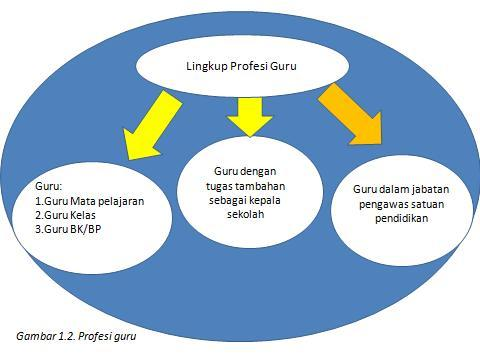 Dr. Sunyono, M.Si.  FKIP Unila, 2016
12
Pengembangan profesi dan karir diarahkan untuk meningkatkan kompetensi dan kinerja guru dalam rangka pelaksanaan proses pendidikan dan pembelajaran di kelas dan di luar kelas.
Dr. Sunyono, M.Si.  FKIP Unila, 2016
13
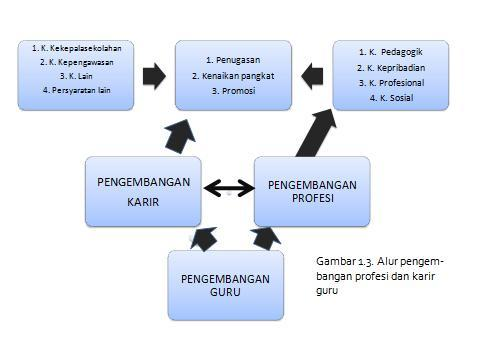 Dr. Sunyono, M.Si.  FKIP Unila, 2016
14
Inisiatif meningkatkan kompetensi dan profesionalitas ini harus sejalan dengan upaya untuk memberikan penghargaan, peningkatan kesejahteraan dan perlindungan terhadap guru.
Dr. Sunyono, M.Si.  FKIP Unila, 2016
15
Kebijakan Pembinaan dan Pengembangan
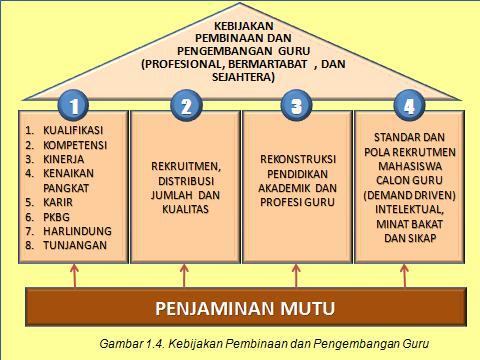 Dr. Sunyono, M.Si.  FKIP Unila, 2016
16
Kebijakan Pemerataan Guru
Hingga kini masih muncul kesenjangan pemerataan guru antarsatuan pendidikan, antarjenjang, dan antarjenis pendidikan, antarkabupaten/kota, dan antarprovinsi. Hal tersebut menunjukkan betapa rumitnya persoalan yang berkaitan dengan penataan dan pemerataan guru di negeri tercinta ini.
Dr. Sunyono, M.Si.  FKIP Unila, 2016
17
Kebijakan Pemerataan Guru
Pemerintah berupaya mencari solusi terbaik untuk memecahkan persoalan rumitnya penataan dan pemerataan guru tersebut dengan menetapkan Peraturan Bersama Lima Menteri, yaitu Mendiknas, Menneg PAN dan RB, Mendagri, Menkeu, dan Menag tentang Penataan dan Pemerataan Guru Pegawai Negeri Sipil.
Dr. Sunyono, M.Si.  FKIP Unila, 2016
18
Kebijakan Pemerataan Guru
Peraturan ini  ditandatangani tanggal 3 Oktober 2011 dan mulai efektif tanggal 2 Januari 2012. Dalam peraturan bersama ini antara lain dinyatakan, bahwa untuk menjamin pemerataan guru antarsatuan pendidikan, antarjenjang, dan antarjenis pendidikan, antarkabupaten/kota,  dan/atau antarprovinsi dalam  upaya mewujudkan peningkatan dan pemerataan mutu pendidikan formal secara nasional dan pencapaian tujuan pendidikan nasional, guru pegawai negeri sipil dapat dipindahtugaskan pada satuan pendidikan di kabupaten/kota, dan provinsi lain.
Dr. Sunyono, M.Si.  FKIP Unila, 2016
19
PENINGKATAN KOMPETENSI
Esensi Peningkatan Kompetensi
Prinsip-Prinsip Peningkatan Kompetensi dan Karir
	- Secara Umum
	- Secara khusus
Dr. Sunyono, M.Si.  FKIP Unila, 2016
20
Secara umum
Demokratis dan berkeadilan serta tidak diskriminatif 
Satu kesatuan yang sistemik 
Proses pembudayaan dan pemberdayaan 
Keteladanan, kemauan, dan kreativitas guru dalam proses pembelajaran.
Pemberdayaan semua komponen masy.
Dr. Sunyono, M.Si.  FKIP Unila, 2016
21
Secara khusus
Ilmiah
Relevan
Sistematis
Konsisten
Aktual dan kontekstual
Fleksibel
Demokratis
Dr. Sunyono, M.Si.  FKIP Unila, 2016
22
Secara khusus
Obyektif
Komprehensif
Memandirikan
Profesional
Bertahap
Berjenjang
Berkelanjutan
Dr. Sunyono, M.Si.  FKIP Unila, 2016
23
Secara khusus
Akuntabel
Efektif
Efisien
Dr. Sunyono, M.Si.  FKIP Unila, 2016
24
Jenis program
Pendidikan dan pelatihan
	- Inhouse training (IHT).
	- Magang
	- kemitraan sekolah
	- belajar jarak jauh
	- Pelatihan berjenjang dan pelatihan  
     khusus
Dr. Sunyono, M.Si.  FKIP Unila, 2016
25
Jenis program
- Kursus singkat di LPTK atau lembaga  
	  pendidikan lainnya
	- Pembinaan internal oleh sekolah
	- Pendidikan lanjut
Dr. Sunyono, M.Si.  FKIP Unila, 2016
26
Jenis program
Kegiatan Selain Pendidikan dan Pelatihan
	- Diskusi masalah pendidikan
	- Seminar
	- workshop
	- penelitian
	- penulisan buku/bahan ajar
Dr. Sunyono, M.Si.  FKIP Unila, 2016
27
- Pembuatan media pembelajaran
	- Pembuatan karya teknologi/karya  
     seni
Dr. Sunyono, M.Si.  FKIP Unila, 2016
28
Pengembangan Keprofesian Berkelanjutan (PKB)
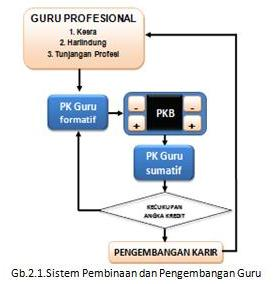 Kecukupan Angka Kredit
Dr. Sunyono, M.Si.  FKIP Unila, 2016
29
Pengembangan Keprofesian Berkelanjutan (PKB)
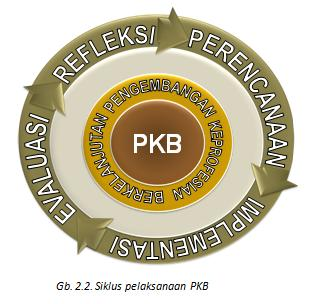 Dr. Sunyono, M.Si.  FKIP Unila, 2016
30
Pengembangan Keprofesian Berkelanjutan (PKB)
Dalam Permenneg PAN dan RB Nomor 16 tahun 2009, terdapat tiga unsur kegiatan guru dalam PKB yang dapat dinilai angka kreditnya, yaitu: 
pengembangan diri (PD)
publikasi ilmiah (PI), dan 
karya inovatif (KI).
Dr. Sunyono, M.Si.  FKIP Unila, 2016
31
Uji Kompetensi
Dimaksudkan untuk memperoleh informasi tentang kemampuan guru dalam melaksanakan proses pembelajaran. 
Berdasarkan hasil uji kompetensi, dirumuskan profil kompetensi guru menurut level tertentu yang sekaligus menentukan kelayakan dari guru tersebut.  
Tujuan uji kompetensi: menilai dan menetapkan apakah guru sudah kompeten atau belum dilihat dari standar kompetensi yang diujikan.
Dr. Sunyono, M.Si.  FKIP Unila, 2016
32
PENILAIAN KINERJA GURU
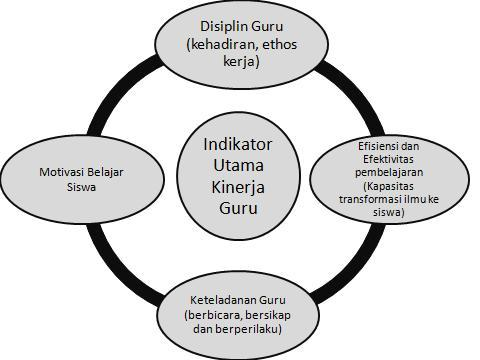 Dr. Sunyono, M.Si.  FKIP Unila, 2016
33
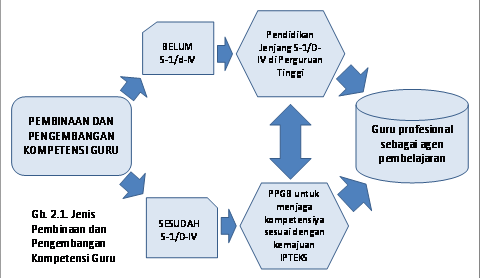 Dr. Sunyono, M.Si.  FKIP Unila, 2016
34
PENGEMBANGAN KARIR
Dua   alur   pembinaan   dan   pengembangan   profesi   guru:
1. pembinaan   dan pengembangan profesi  pembinaan 4 kompetensi, berujung pd jabatan fungsional
2. pembinaan dan pengembangan karir (1) penugasan, (2) kenaikan pangkat, dan (3) promosi.
Dr. Sunyono, M.Si.  FKIP Unila, 2016
35
PERLINDUNGAN DAN PENGHARGAAN
Perlindungan  bagi  guru  adalah    usaha  pemberian  perlindungan  hukum,  perlindungan profesi, dan perlindungan keselamatan dan kesehatan kerja, serta perlindungan HaKI yang diberikan kepada guru, baik berstatus sebagai PNS maupun bukan PNS.
Dr. Sunyono, M.Si.  FKIP Unila, 2016
36
Penghargaan dan Kesejahteraan
Guru memiliki hak yang sama untuk mendapatkan penghargaan dan kesejahteraan. Penghargaan diberikan kepada guru yang berprestasi, berprestasi luar biasa, berdedikasi luar biasa, dan/atau bertugas di daerah khusus.
Dr. Sunyono, M.Si.  FKIP Unila, 2016
37
Penghargaan dan Kesejahteraan
Penghargaan kepada guru dapat diberikan pada tingkat satuan pendidikan, desa/kelurahan, kecamatan, kabupaten/kota, provinsi, nasional, dan/atau internasional..
Dr. Sunyono, M.Si.  FKIP Unila, 2016
38
Penghargaan dan Kesejahteraan
Penghargaan itu beragam jenisnya,  seperti  satyalancana,  tanda  jasa,  bintang  jasa,  kenaikan  pangkat  istimewa,  finansial, piagam,   jabatan   fungsional,   jabatan   struktural,   bintang   jasa   pendidikan,   dan/atau   bentuk penghargaan lain sesuai dengan peraturan perundang-undangan.
Dr. Sunyono, M.Si.  FKIP Unila, 2016
39
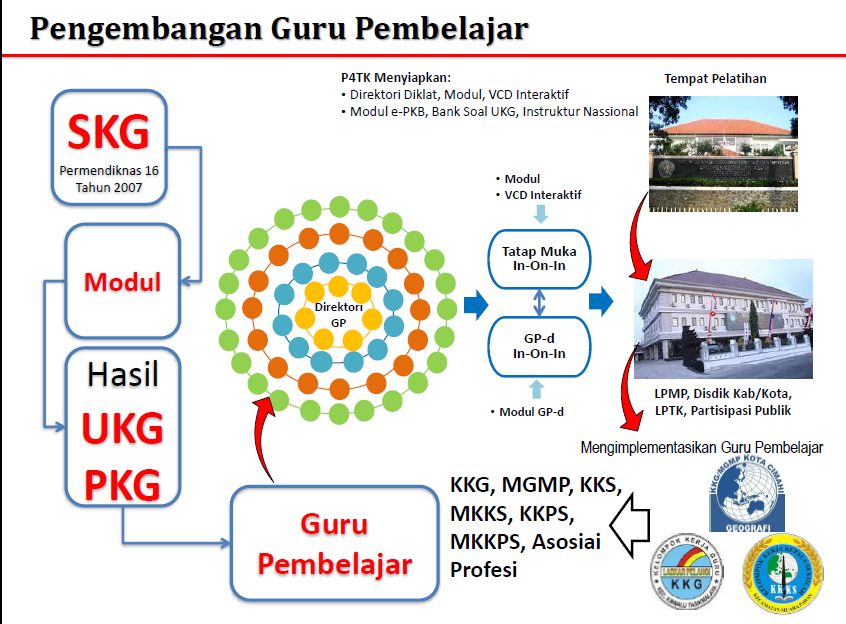 Dr. Sunyono, M.Si.  FKIP Unila, 2016
40
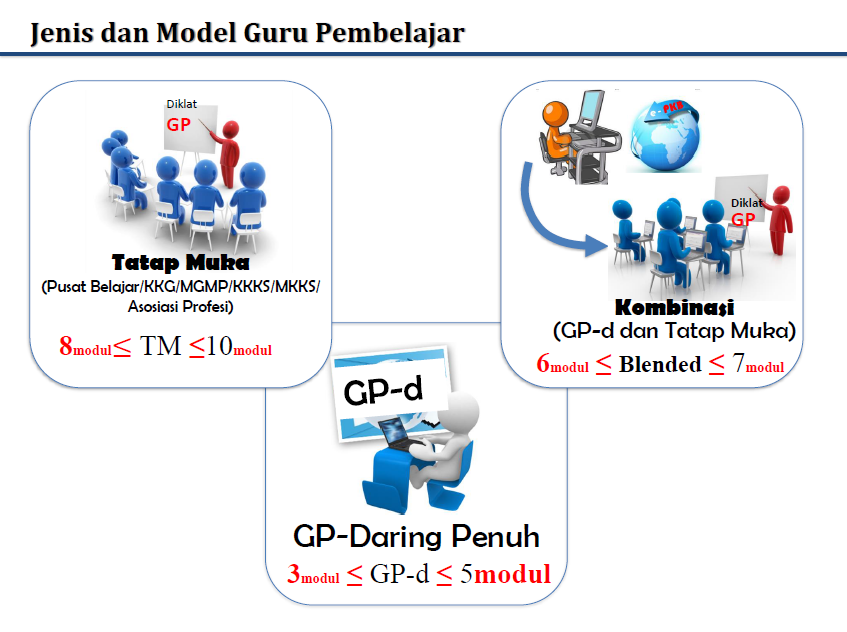 Dr. Sunyono, M.Si.  FKIP Unila, 2016
41
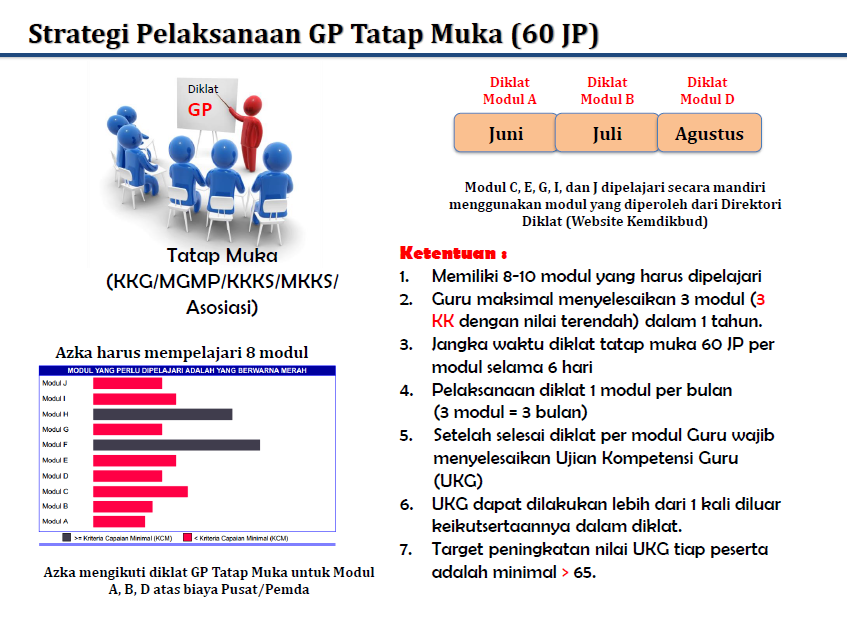 Dr. Sunyono, M.Si.  FKIP Unila, 2016
42
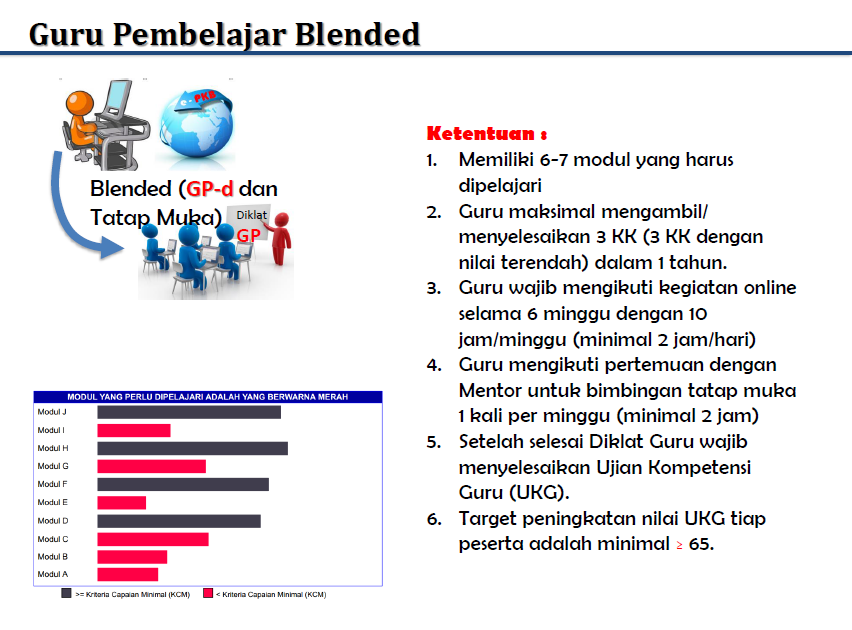 Dr. Sunyono, M.Si.  FKIP Unila, 2016
43
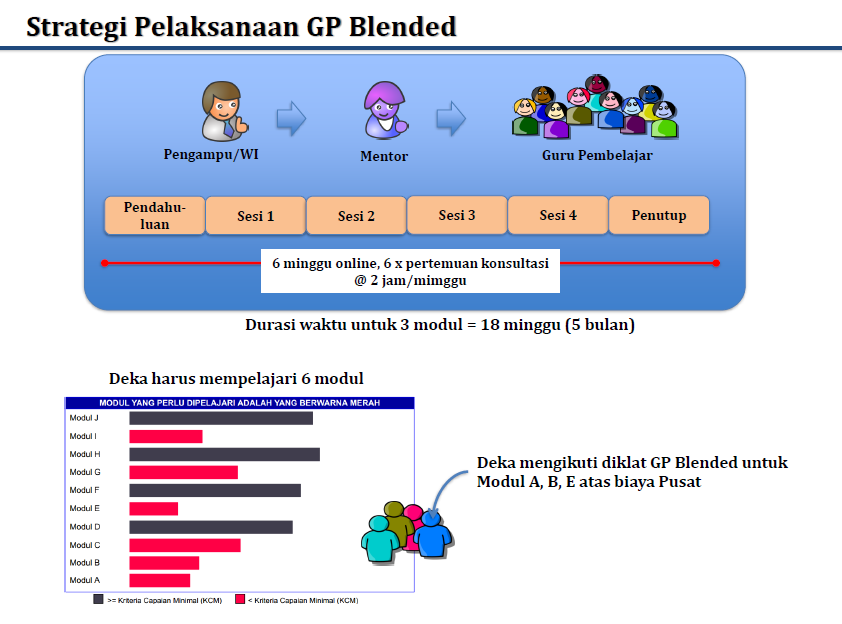 Dr. Sunyono, M.Si.  FKIP Unila, 2016
44
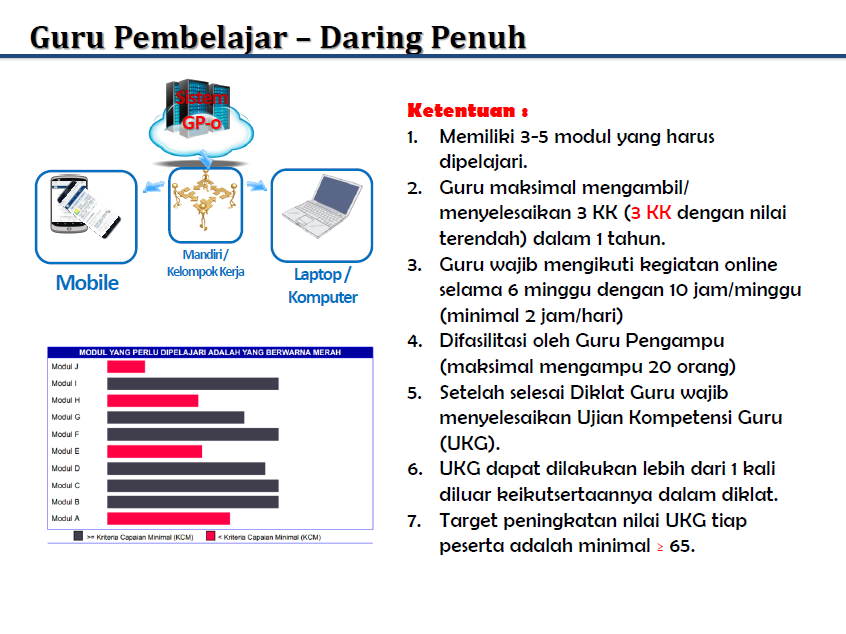 Dr. Sunyono, M.Si.  FKIP Unila, 2016
45
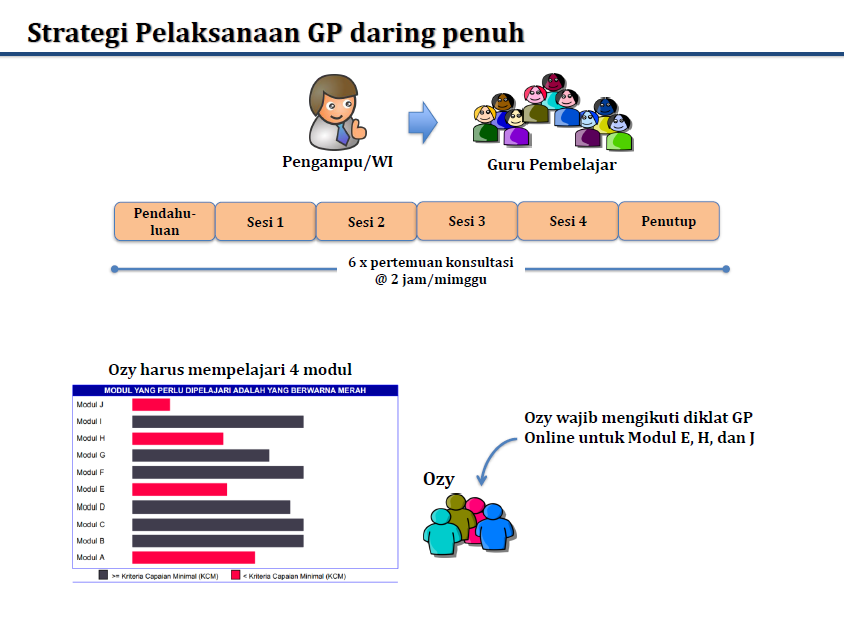 Dr. Sunyono, M.Si.  FKIP Unila, 2016
46
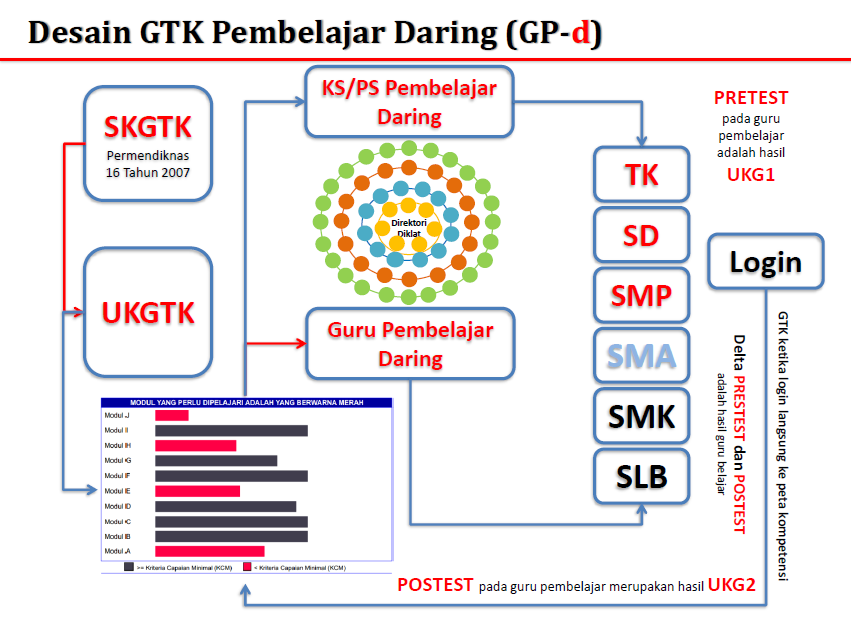 Dr. Sunyono, M.Si.  FKIP Unila, 2016
47
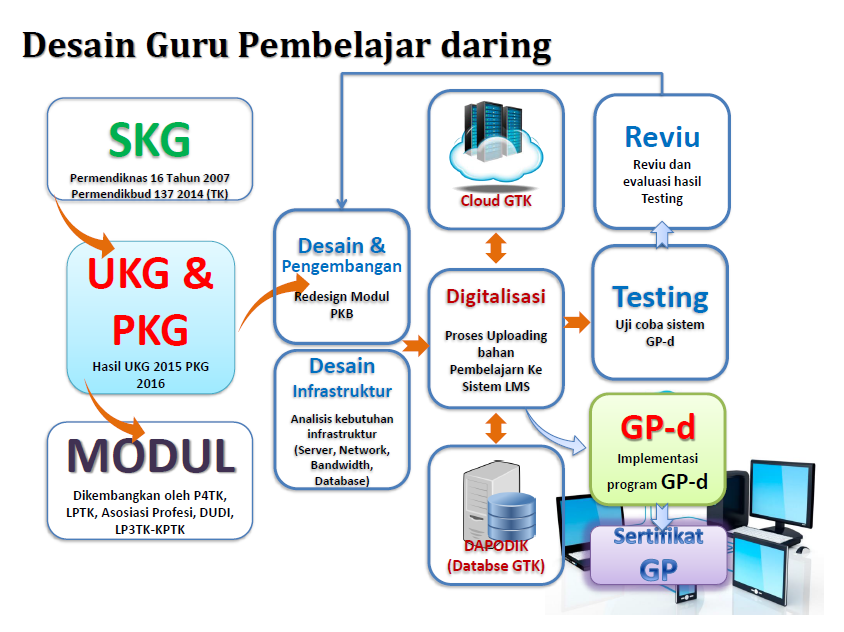 Dr. Sunyono, M.Si.  FKIP Unila, 2016
48
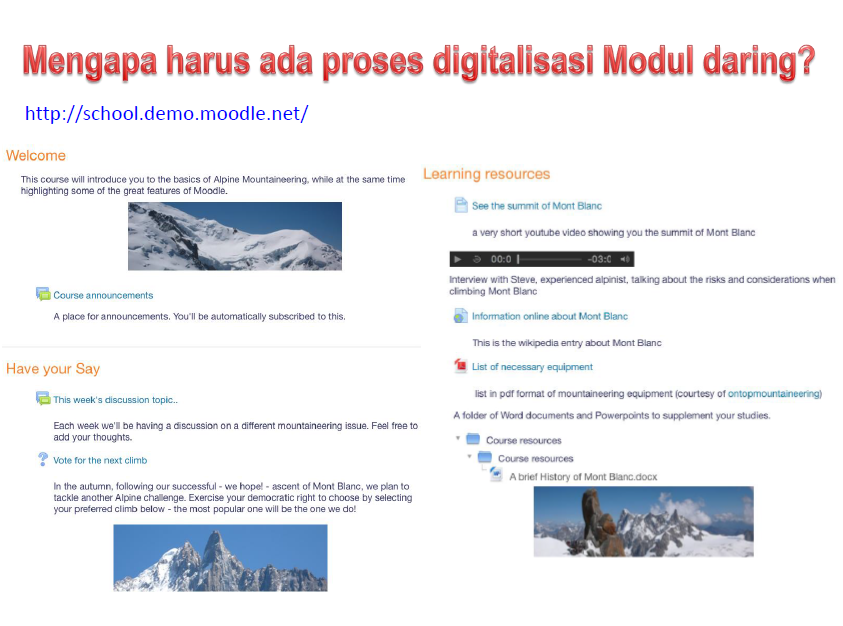 Dr. Sunyono, M.Si.  FKIP Unila, 2016
49
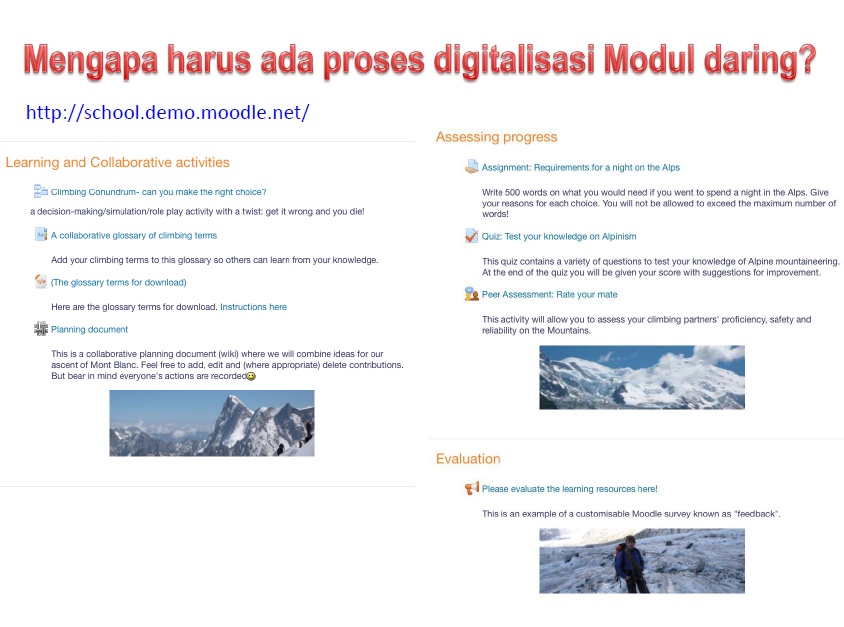 Dr. Sunyono, M.Si.  FKIP Unila, 2016
50
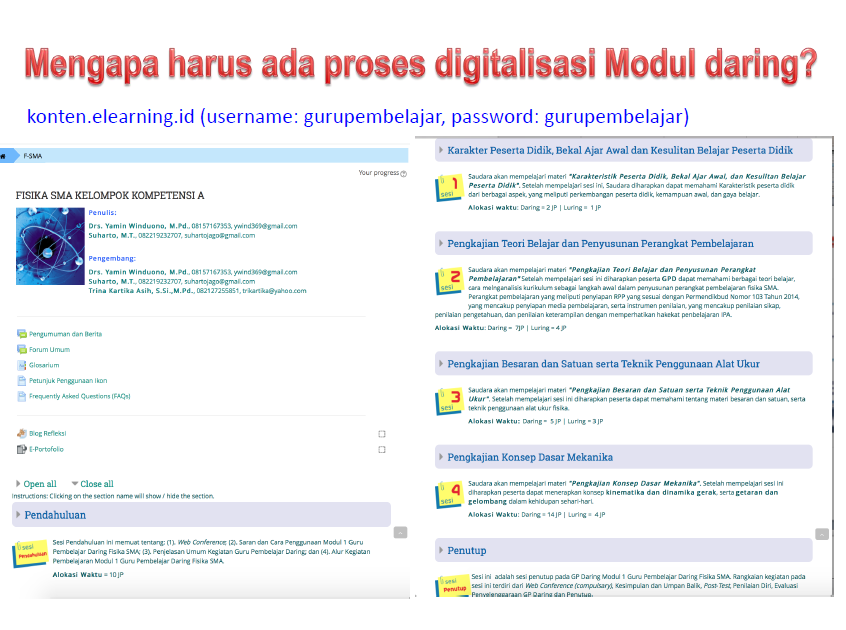 Dr. Sunyono, M.Si.  FKIP Unila, 2016
51
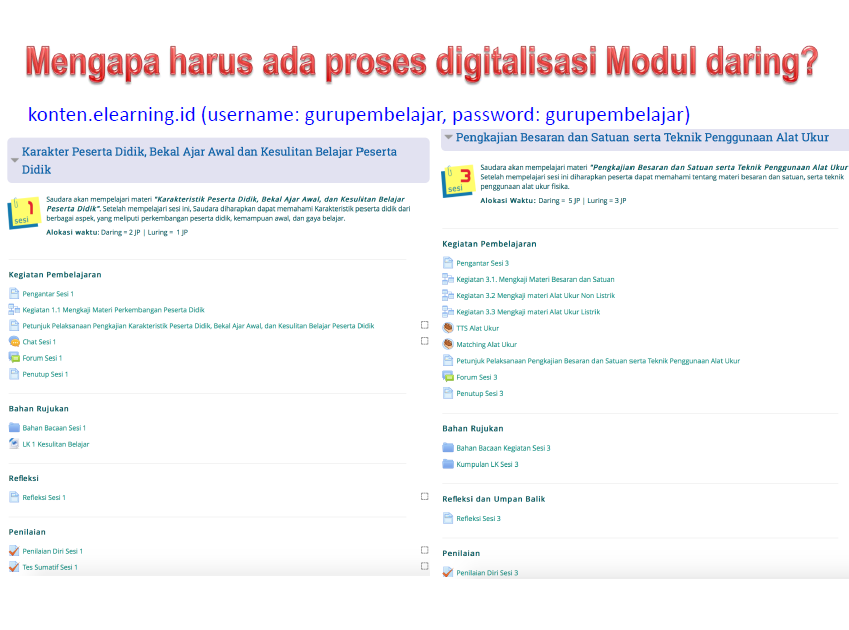 Dr. Sunyono, M.Si.  FKIP Unila, 2016
52
ETIKA PROFESI
Berbicara mengenai Kode Etik Guru dan etika profesi guru dengan segala dimensinya tidak terlepas dengan dimensi organisasi atau asosiasi profesi guru dan kewenangannya, Kode Etik Gutu itu sendiri, Dewan Kehormatan Guru, pembinaan etika profesi guru, dan lain-lain.
Dr. Sunyono, M.Si.  FKIP Unila, 2016
53
Esensi Kode Etik dan Etika Profesi
Guru Indonesia harus menyadari bahwa jabatan guru adalah suatu profesi yang terhormat, terlindungi, bermartabat, dan mulia
Guru Indonesia selalu tampil  secara  profesional  dengan memperhatikan tugas  utamanya
Dr. Sunyono, M.Si.  FKIP Unila, 2016
54
Esensi Kode Etik dan Etika Profesi
Penyandang profesu guru adalah insan yang layak ditiru dalam kehidupan bermasyarakat, berbangsa dan bernegara, khususnya oleh peserta didik
Guru Indonesia menyadari sepenuhnya bahwa perlu ditetapkan Kode Etik Guru Indonesia (KEGI) sebagai pedoman bersikap dan berperilaku
Dr. Sunyono, M.Si.  FKIP Unila, 2016
55
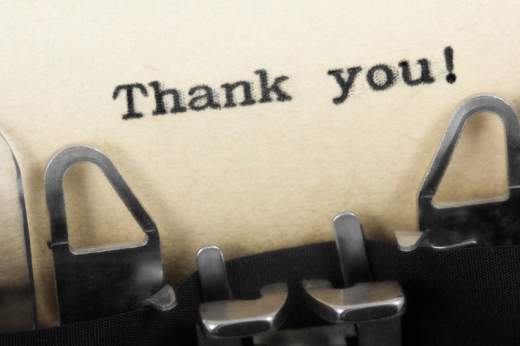 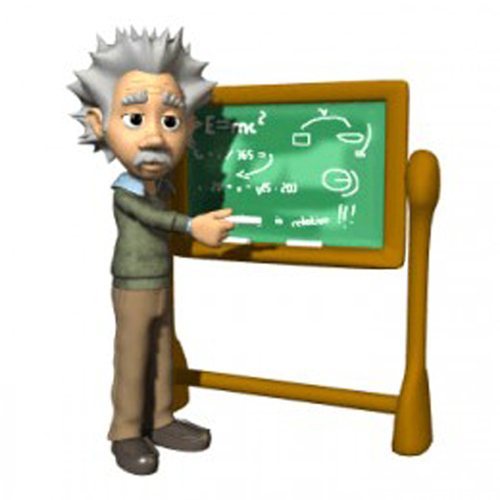 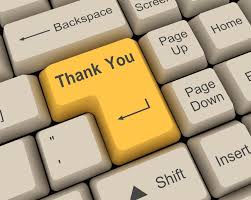 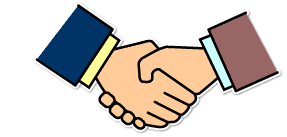 Dr. Sunyono, M.Si.  FKIP Unila, 2016
56